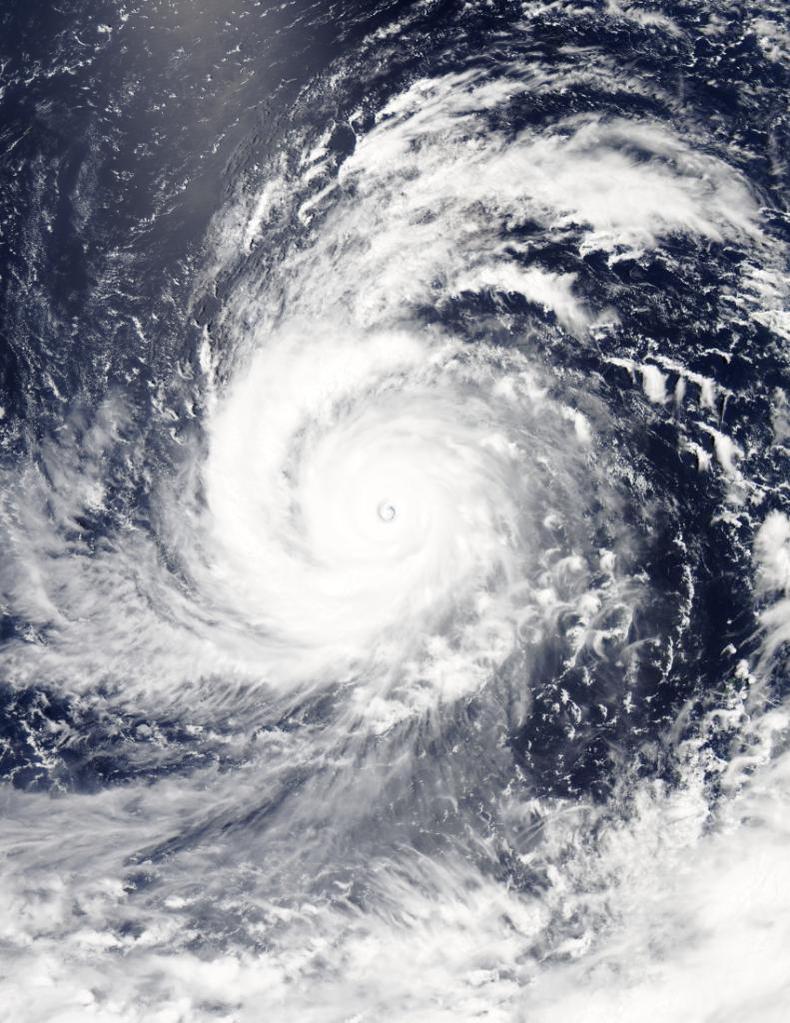 EnKF Assimilation of GOES-R All-sky Infrared Brightness Temperature for the Analysis and Forecast of Tropical Cyclones
Group meeting 2015.8.18
Masashi MINAMIDE, Fuqing ZHNAG, 
Eugene CLOTHIAUX
Himawari-8 image, Hurricane Soudelor (2015)
[Speaker Notes: Direct Assimilation of all-sky infrared radiance satellite observation for the analysis and forecast of tropical cyclones]
New Satellites!  ~Himawari8-AHI & GOES-R ABI~
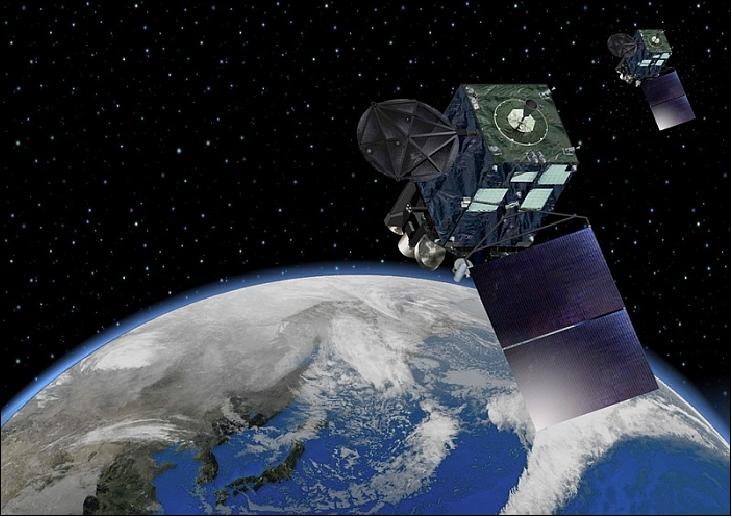 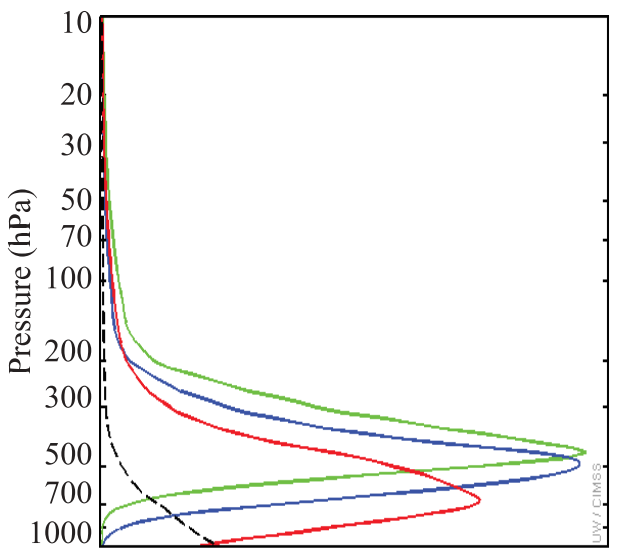 Weighting functions
 on WV channels 
in CLEAR-sky
Launch Dates: 
Oct 2014 (Himawari-8, Japan)
Mar 2016 (GOES-R, USA)
Coverage: Hemispheric
Frequency: 10-15 minutes
Resolution: 2 km
(Otkin 2012)
[Speaker Notes: New satellite was launched on October 2014 in last year, which is called Himawari-8 Advanced Himawari Imager by Japan Meteorological Agency.
Another satellite with almost the same ability is planned to be launched on March 2016 from US, which is called GOES-R ABI.
They both have wide coverage, quite high temporal & spatial resolution.

Characteristics is that they have 3 WV channels. Generally, 2D > difficult to gain vertical information
New satellites are expected to provide vertical information.]
Channel Selection based on Correlation Analysis
285K
292K
Axis: Ch14, could top temperature
Cloudy
In-between
(almost clear)
Clear
Ch8, 6.19 um
Ch9, 6.95 um
Ch10, 7.34 um
1 channel for cloudy-sky
2 channels for in-between region
All 3 water vapor channels for clear-sky
[Speaker Notes: Problem in using infrared radiance data is their non-linearity to cloud. 
Vertical information in the previous slide can only be provided in the clear-sky. 
In cloudy sky, all 3 water vapor channels have the same information, because they are all sensitive to top of the cloud with the existence of cloud. Their correlation is almost over 0.99.

In cloudy, 1 cannel. In clear, we can fully derive the ability of multiple WV channels. > In-between]
Tb Data Assimilation: WRF-EnKF via CRTM
t
WRF
EnKF-CRTM
Observation: y
t+dt
Calculate brightness temperature (Tb): h(xb)
Community Radiative Transfer Model (CRTM; Han et al. 2006)
WRF version 3.6.1 (Skamarock et al. 2008)
PSU WRF-EnKF: Zhang et al. (2009); Weng and Zhang (2012) 
	Ensemble size: 60
	Relaxation to prior: alpha=0.5 (Zhang et al. 2004)
	Radius of influence: 30 km for hydrometeors, 200km for others
[Speaker Notes: For direct assimilation of radiance, I coupled CRTM to PSU WRF-EnKF framework.
It can calculate the simulated radiance from WRF output, and directly compare them with the satellite observation.
In this framework, I used…]
Observing System Simulation Experiments (OSSE)
Truth run: Hurricane Karl, 21Z 16 – 00Z 18 SEP 2010 
Resolution: 27, 9 & 3 km (D1-D3), EnKF only for D3
True simulation
21Z/16
00Z/18
20Z
19Z
12Z/16
Airborne
…
…
22:00
22:10
23:00
21Z
Tb + minSLP
Every 10 min
Infrared Tb (ch8,9&10)
Synthetic observations
Every 1 hour
minSLP
minSLP
minSLP only
[Speaker Notes: Since those new satellites are not yet in operation now, we conducted OSSE with hurricane Karl case.
Firstly, we assimilated airborne doppler radar observation to have a good Karl simulation. Then, we assumed this as truth and conducted OSSE.
There are 2 experiments. One is to assimilate both synthetic infrared radiance observation and synthetic minimum SLP, and the other is to assimilate only synthetic minimum SLP.
Thus, comparing those 2 simulations, we can see the impact of radiance. 

Radiance is assimilated every 10 minutes, which I assumed as Himawari-8.
Minimum SLP is assimilated every 1 hour, which I assumed as interpolated best track data.]
Simulated Radiance and Correlations to SLP
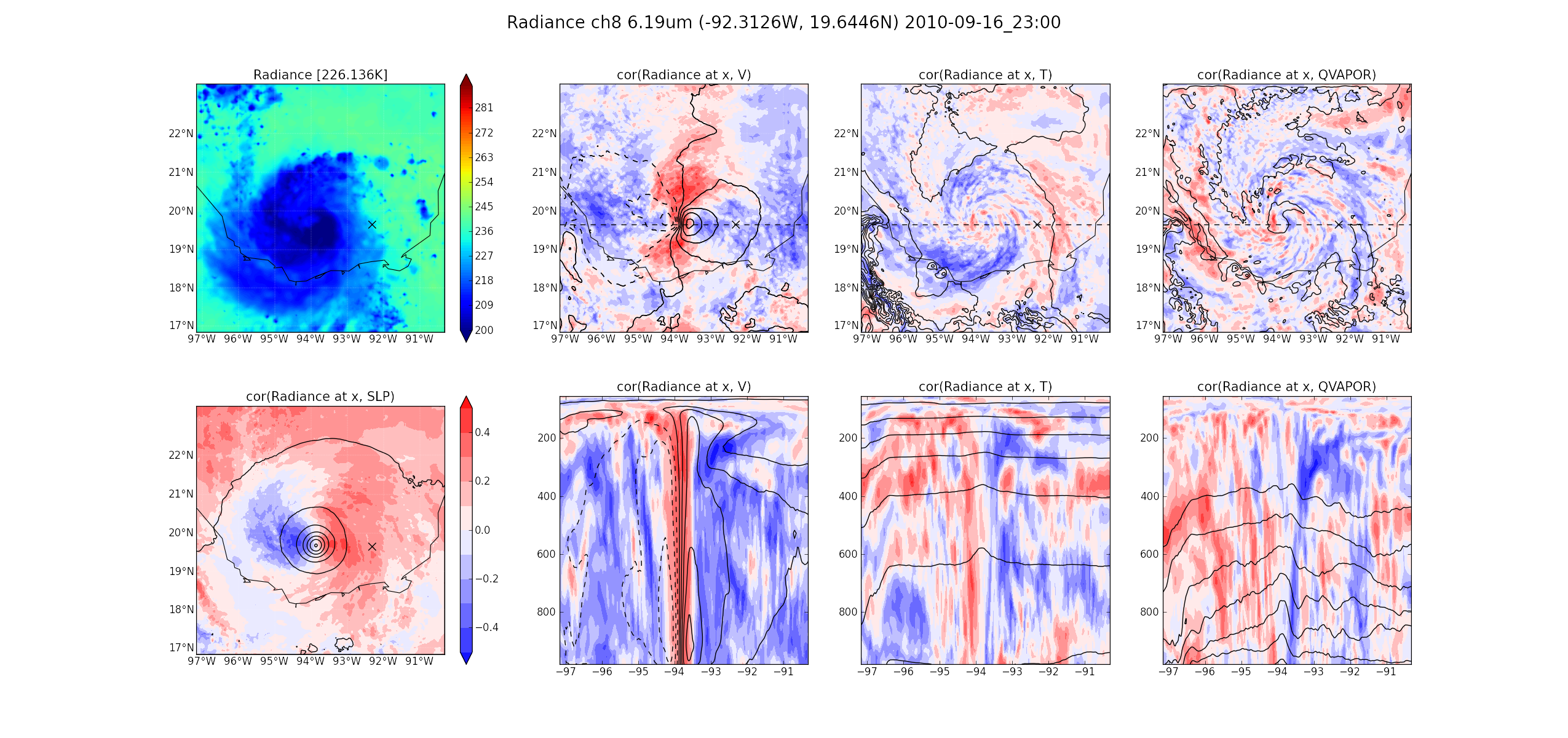 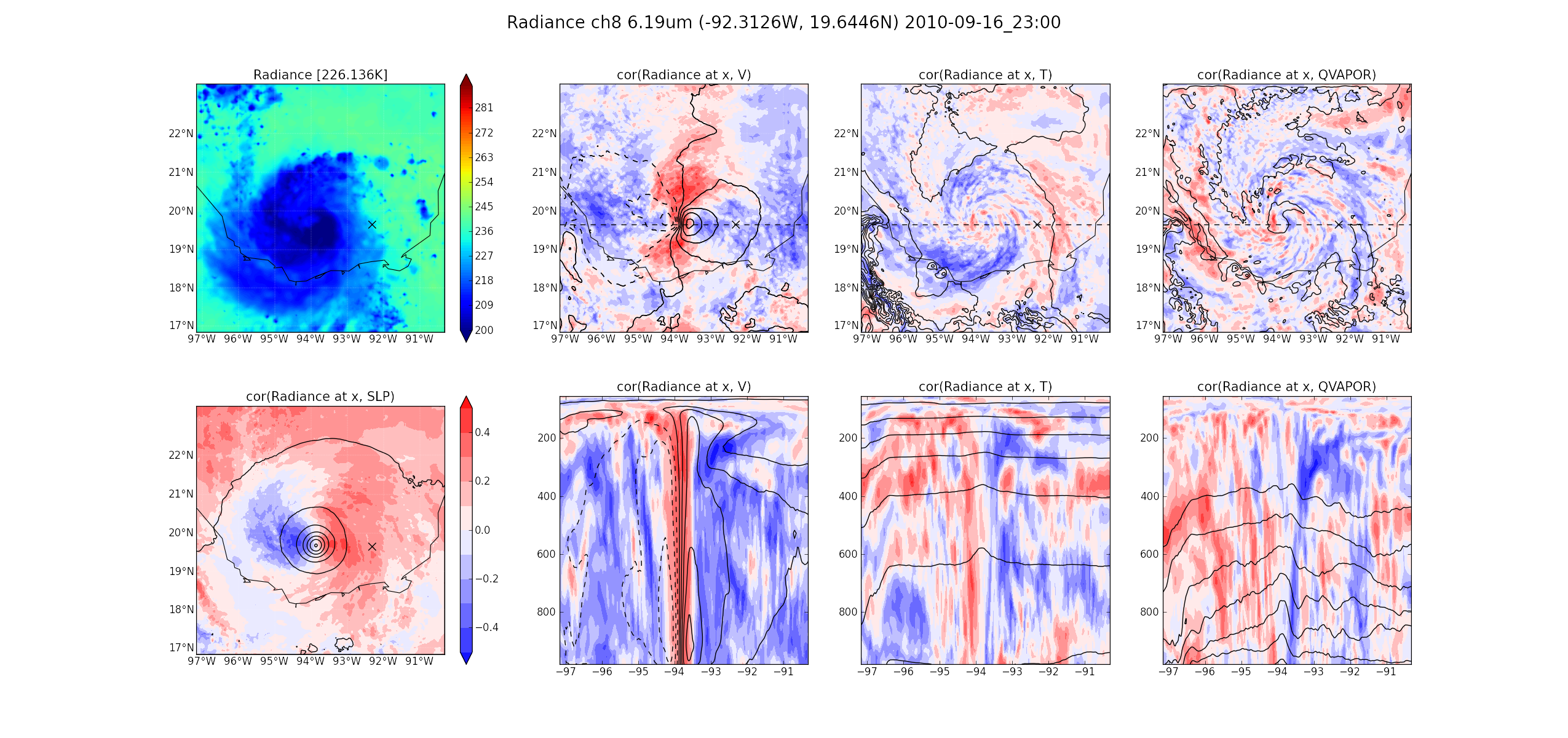 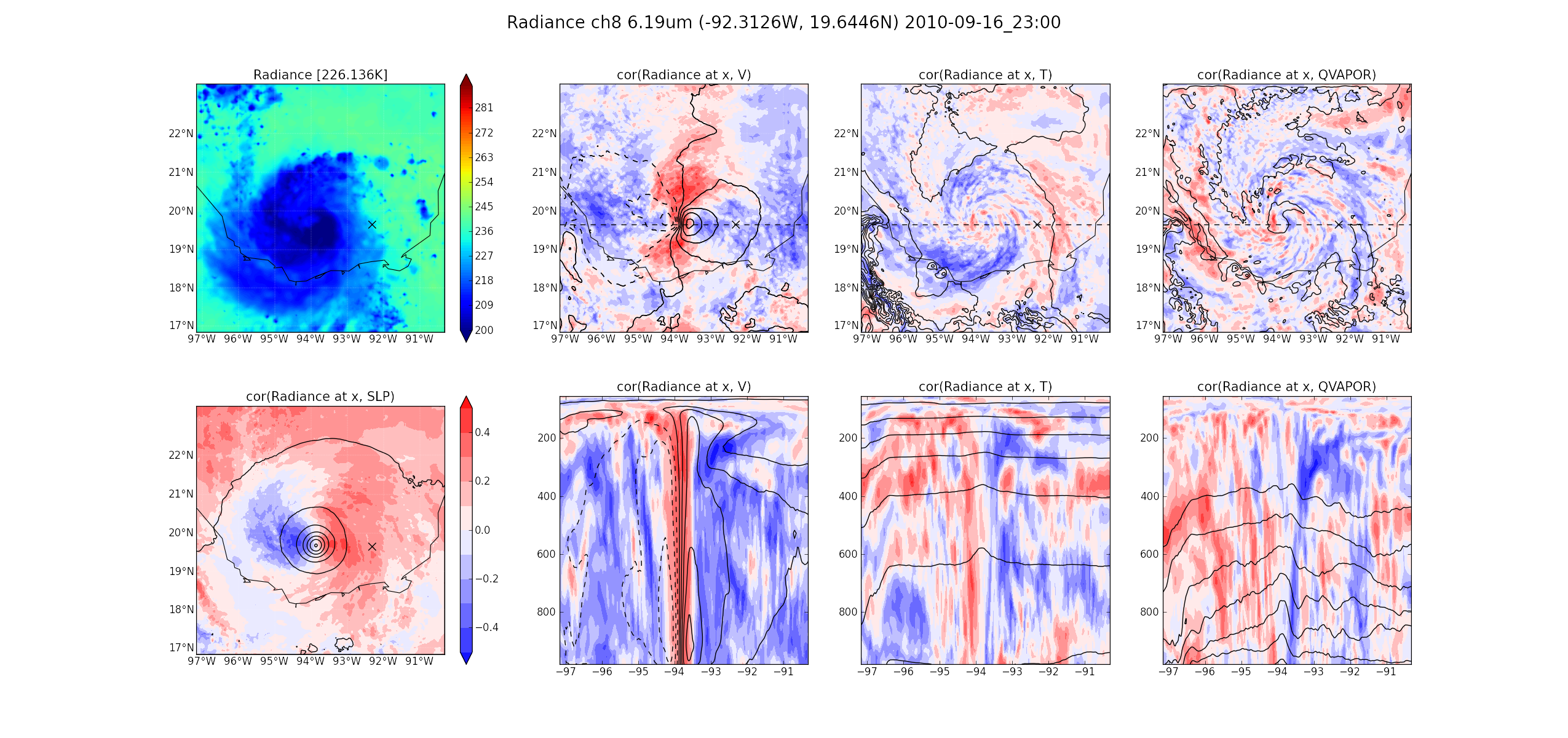 Colors: ensemble correlation of SLP to brightness temp. at ‘X’
Contours: ensemble mean SLP
Simulated GOES-R ABI
Ch8 (6.19 µm) 
brightness temperature
[Speaker Notes: Before going to the assimilation result, I firstly would like to show the potential impact of radiance to model state variables by the correlation analysis.

Left figure is the simulated infrared radiance of channel 8, which is one of the WV channels, using CRTM.
Right is the ensemble correlation of SLP to the radiance at the point of x. 
Infrared radiance is sensitive to T, vapor and hydrometeors, thus it is not dynamically connected to SLP.
But there is a strong correlation between them, indicating that the radiance at this x point has an ability to move the hurricane center zonally.]
Correlations of Radiance to Model State Variables
V
Temperature
Vapor
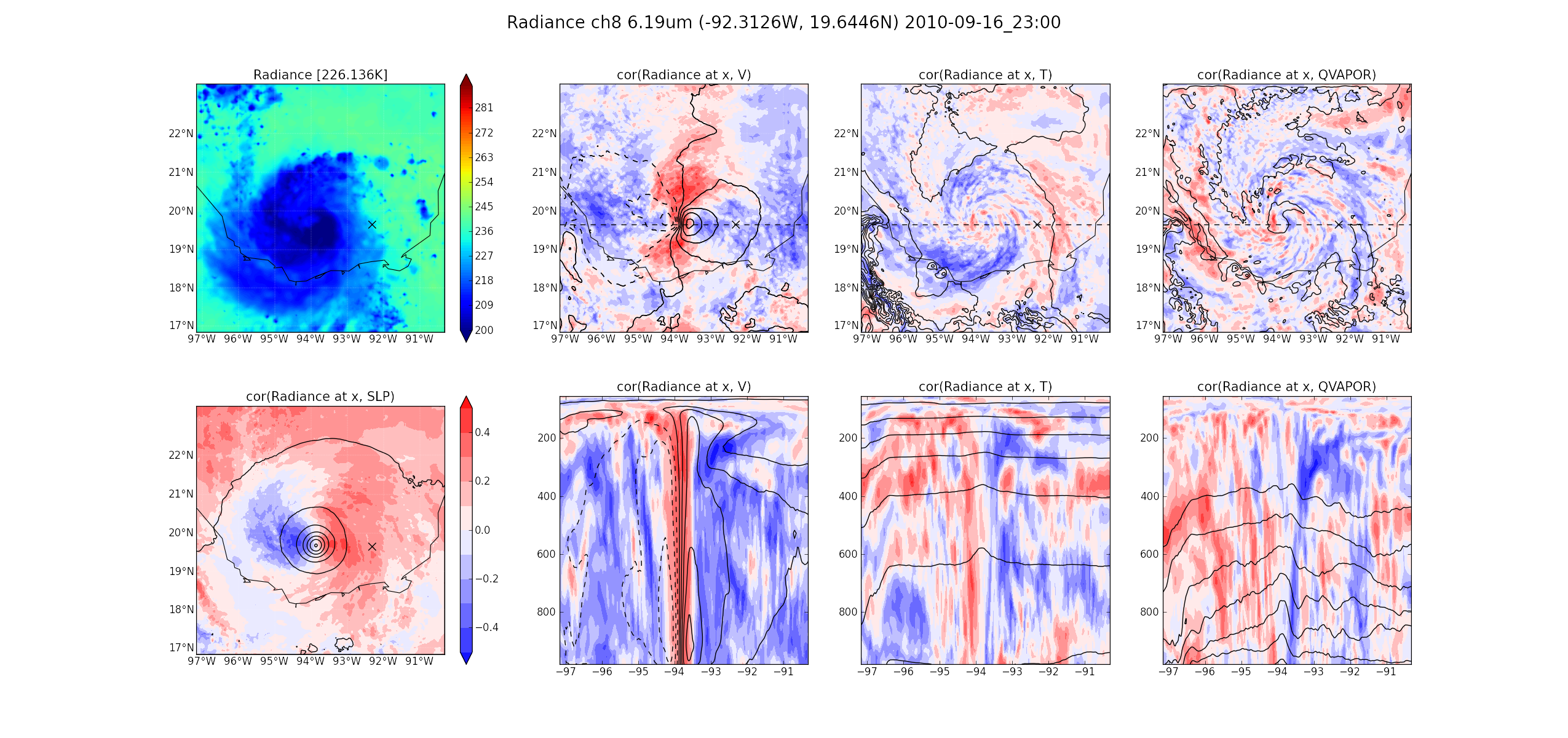 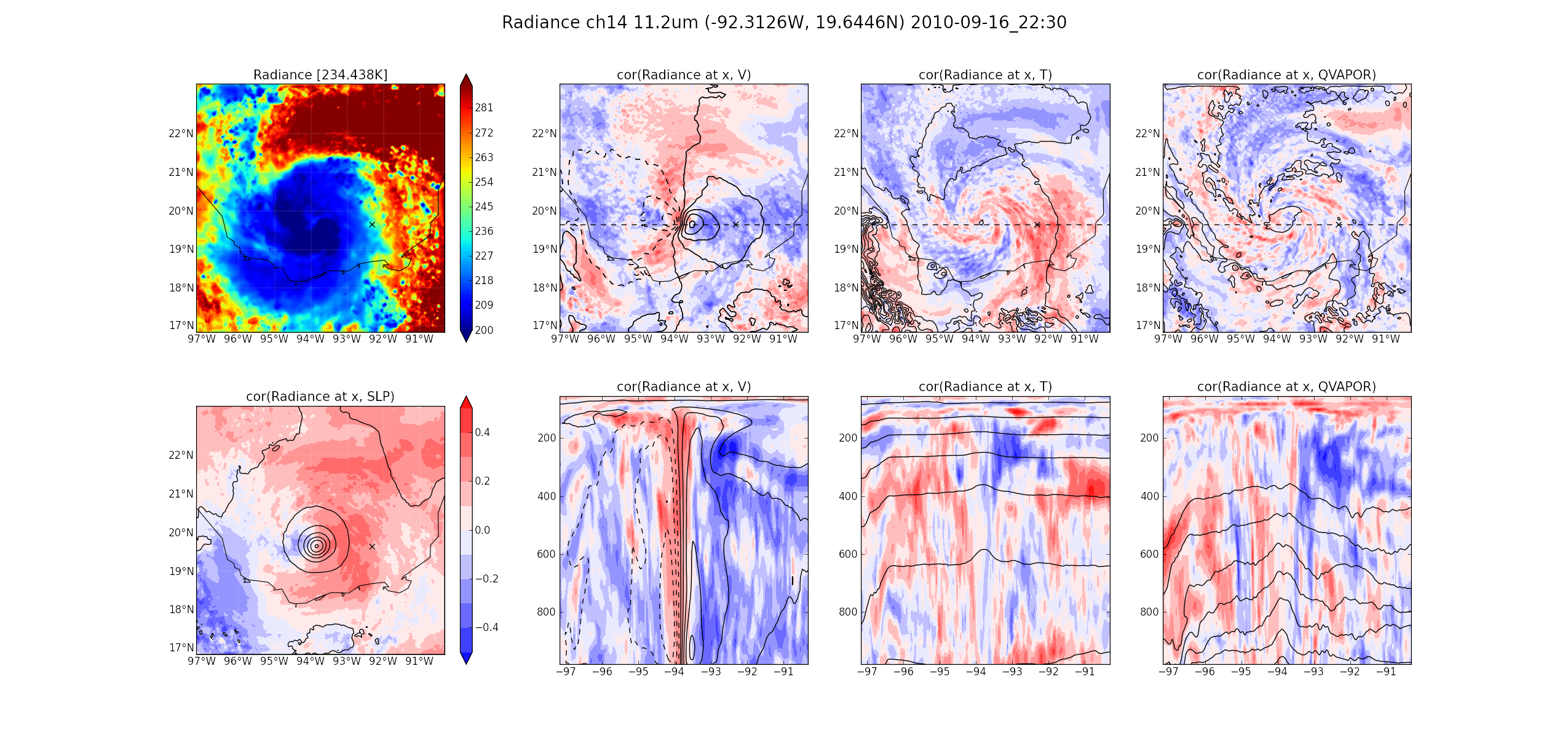 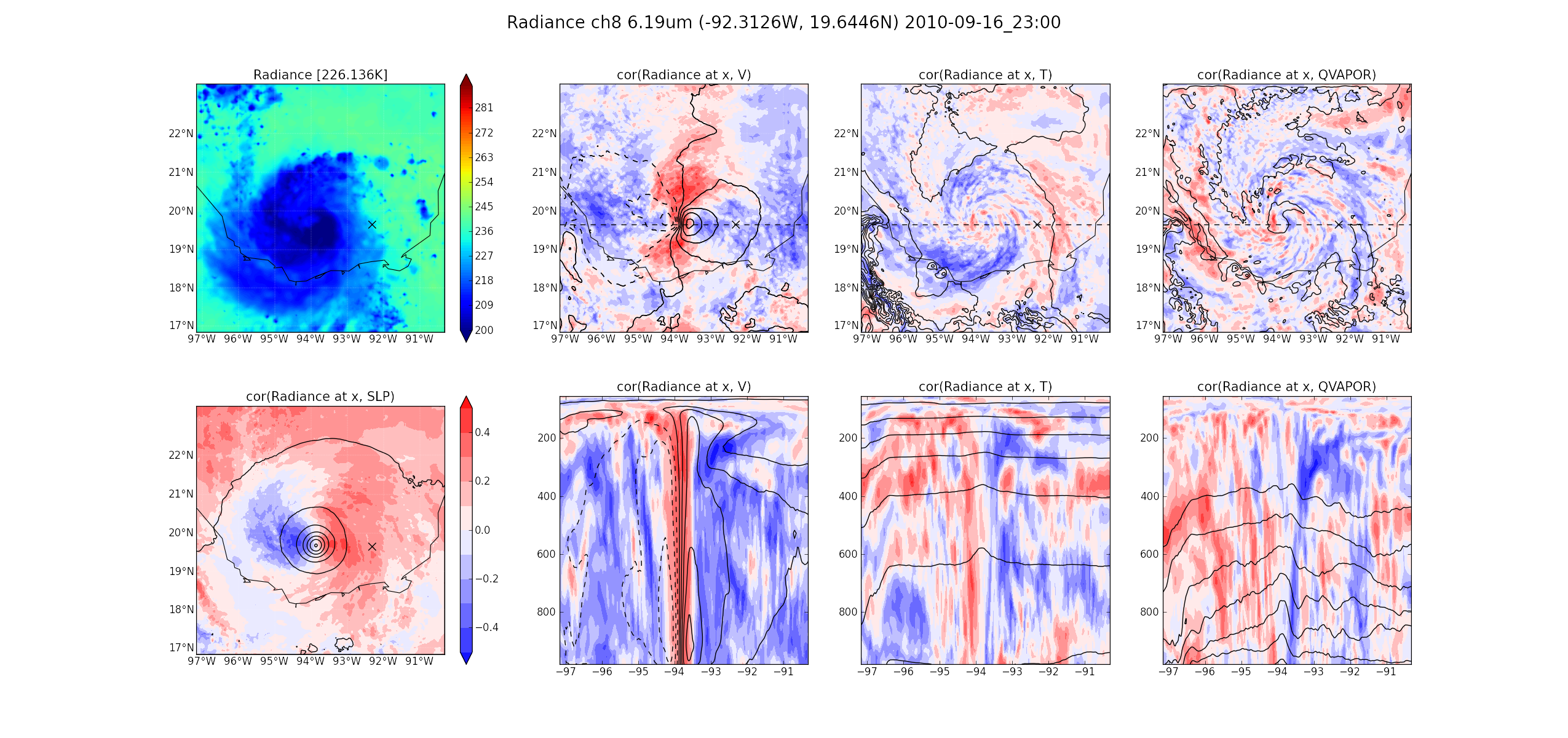 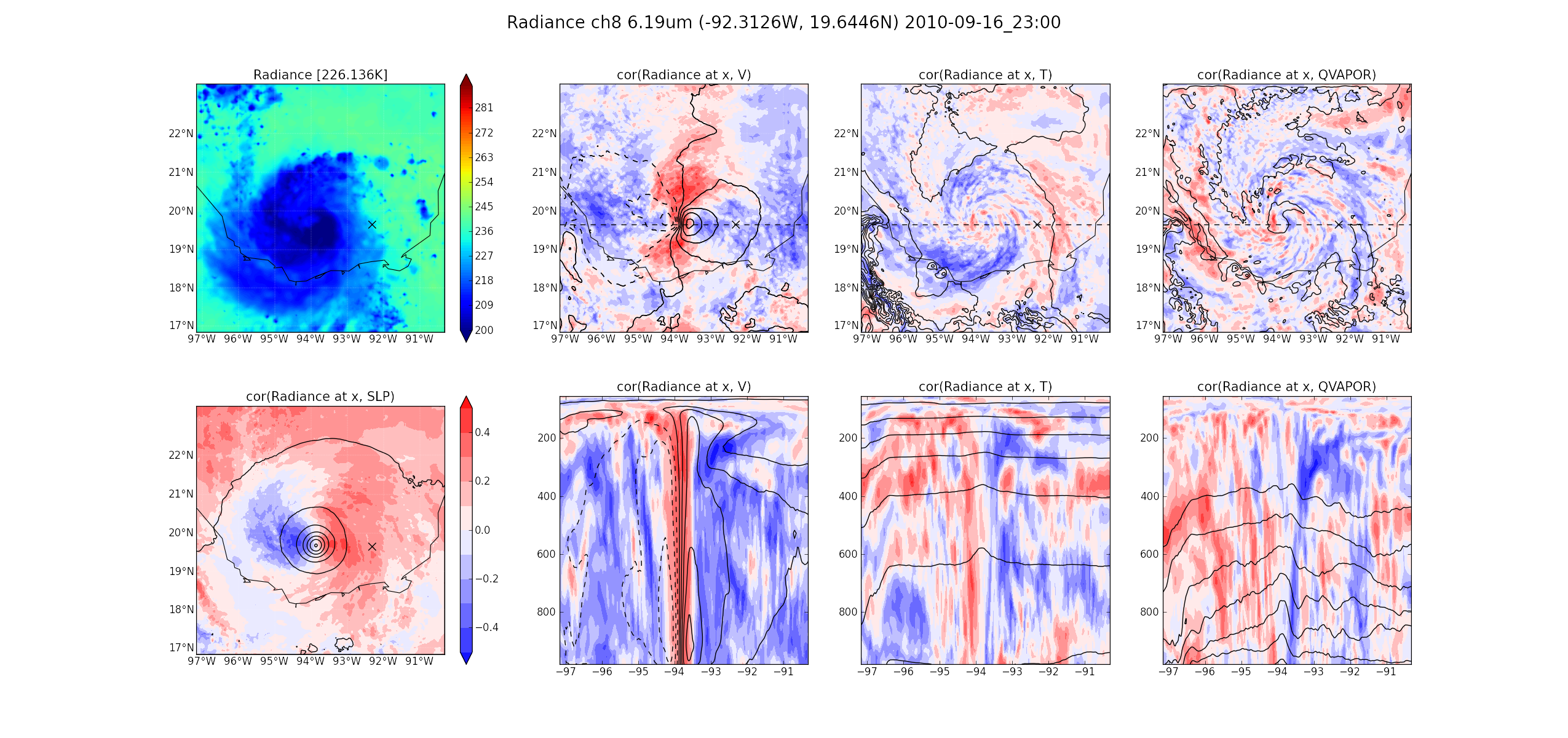 Colors: ensemble correlation to brightness temp. (6.19 µm) at ‘x’ , 
Contours: ensemble mean at 930 hPa (top) & 19.6 N (below)
[Speaker Notes: Those are the same figures as SLP, but different variables. Below figures are the vertical cross section at dashed line.
Consistent with SLP, V field also shows the impact of radiance to move the hurricane position zonally.
Especially from T and Vapor field, we can clearly see that this radiance is strongly sensitive to some vertical layer, indicating the ability to provide vertical information.]
EnKF Performance Assimilating Simulated Radiance
Truth versus EnKF-analyzed Infrared 
Brightness Temperature of GOES-R ABI Ch14 (11.2 µm)
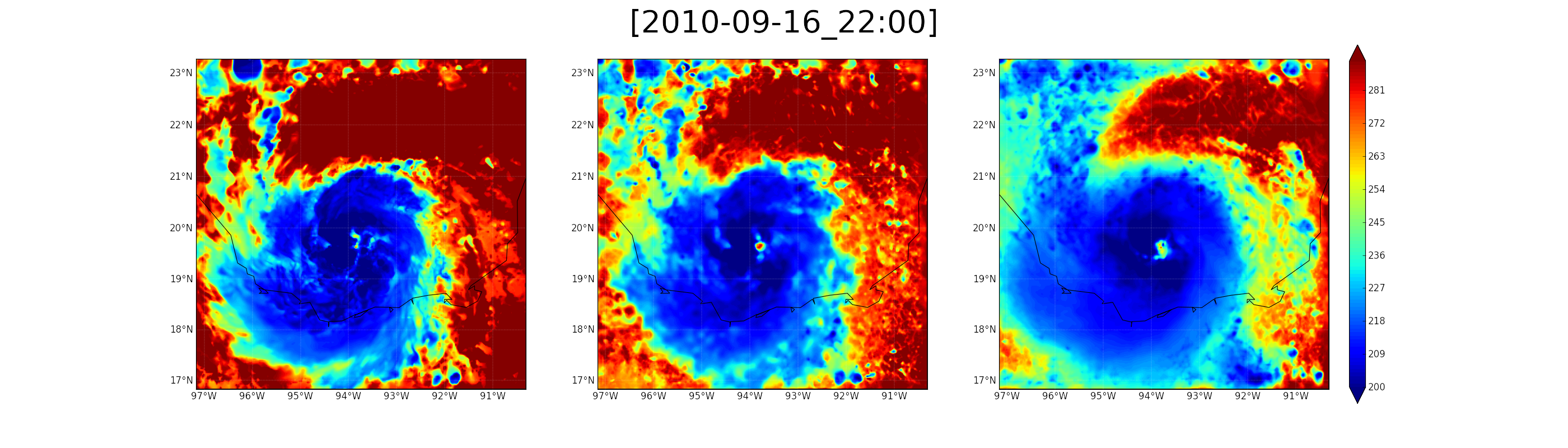 EnKF analysis
with minimum SLP only
EnKF analysis
with brightness temperature & minimum SLP
Verifying truth
[Speaker Notes: Remember, I used 3 water vapor channels to assimilate, which are 8,9&10.
I use ch14 as the verifying truth. Since ch14 is sensitive to surface or top of the cloud, it is suitable for verification.]
EnKF Performance Assimilating Simulated Radiance
Truth versus EnKF-analyzed Infrared 
Brightness Temperature of GOES-R ABI Ch14 (11.2 µm)
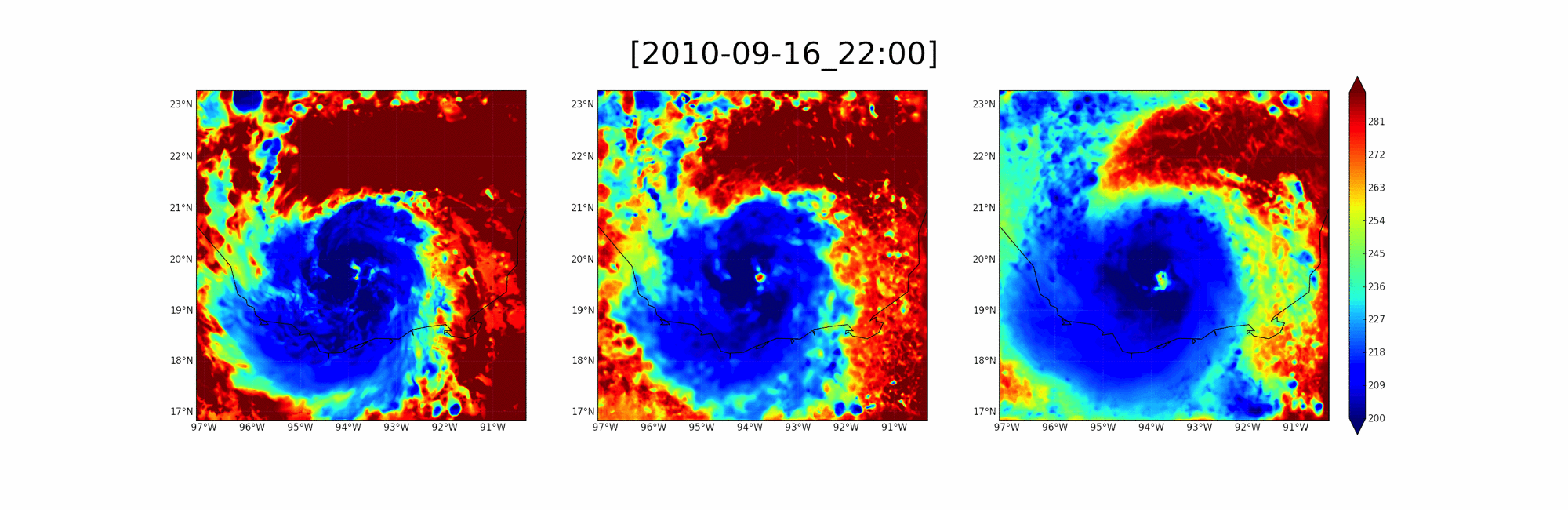 EnKF analysis
with minimum SLP only
EnKF analysis
with brightness temperature & minimum SLP
Verifying truth
[Speaker Notes: EnKF analysis every 10 minutes.
Please compare center and right. Our radiance assimilation]
EnKF Performance Assimilating Simulated Radiance
Truth versus EnKF-analyzed Infrared 
Brightness Temperature of GOES-R ABI Ch14 (11.2 µm)
Convective cells
Structure of rainbands
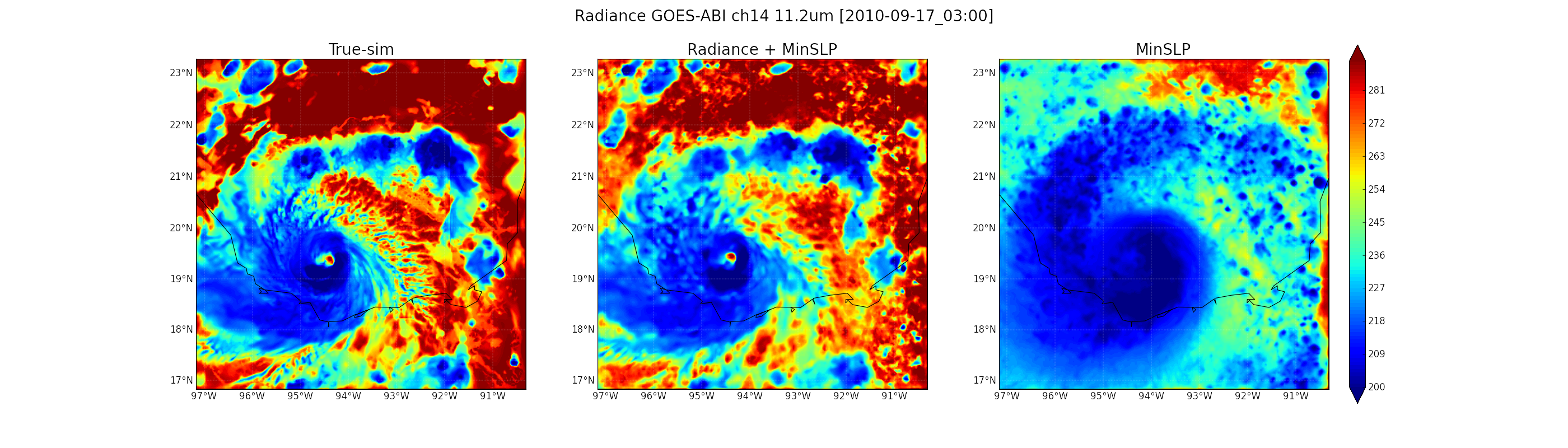 eyewall
EnKF analysis
with minimum SLP only
EnKF analysis
with brightness temperature & minimum SLP
Verifying truth
[Speaker Notes: Captures most of the cloud field.
Minimum SLP assimilation cannot capture]
EnKF Performance on Tropical Cyclone Intensity
Maximum 10m wind (m/s)
Minimum SLP (hPa)
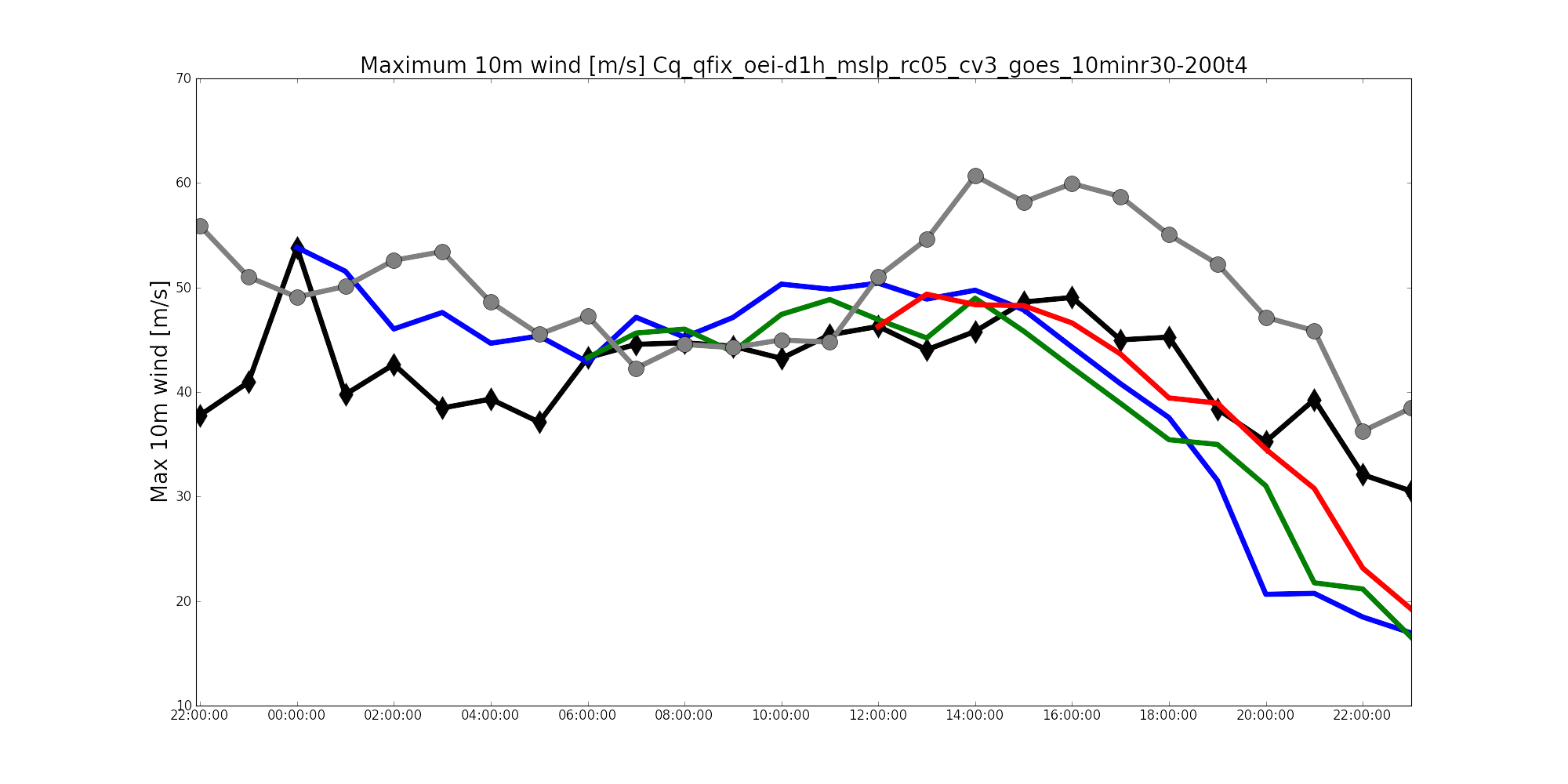 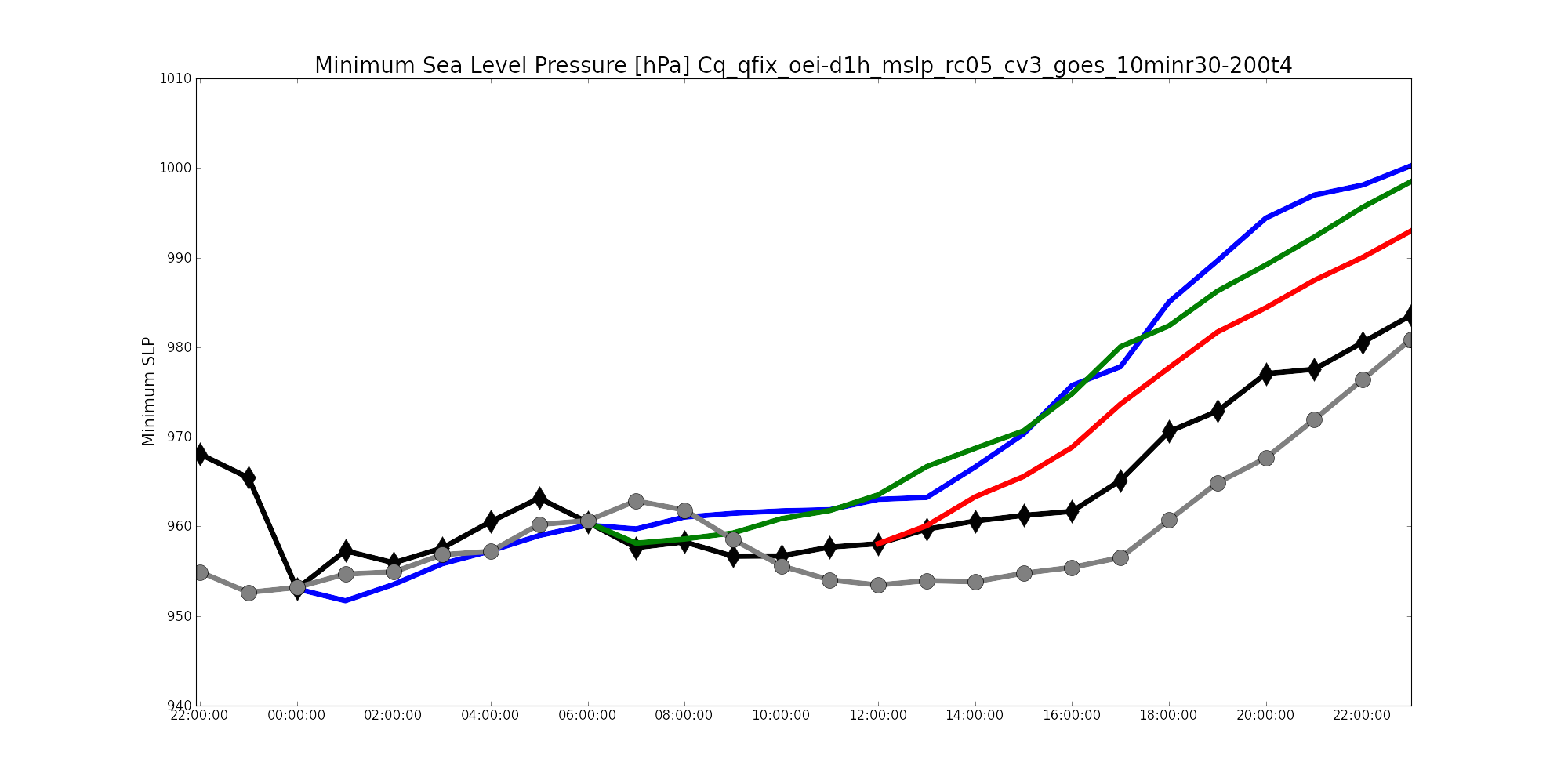 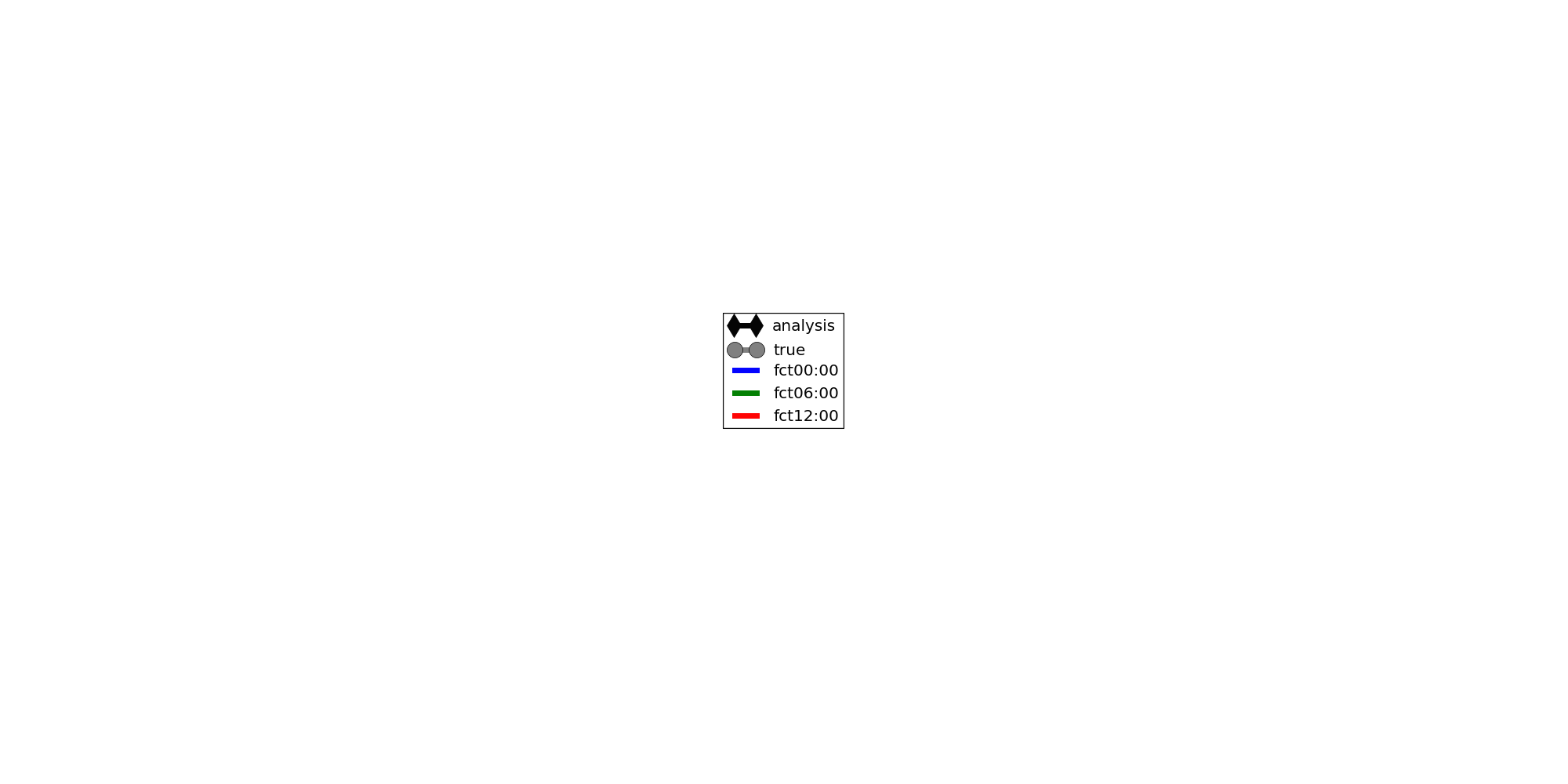 1000
60
970
30
00Z 17
00Z 17th
12Z 17th
00Z 18th
12Z 17th
00Z 18th
The longer the assimilation, the better the analysis.
Analysis is capable of capturing the intensity changes.
[Speaker Notes: The impact is not limited to radiance field. > temporal change of TC intensity.
Though it’s not perfect, I t can capture the general intensity change.]
EnKF Performance on 10-m wind speeds
EnKF analysis
With brightness temperature & minimum SLP
Verifying truth
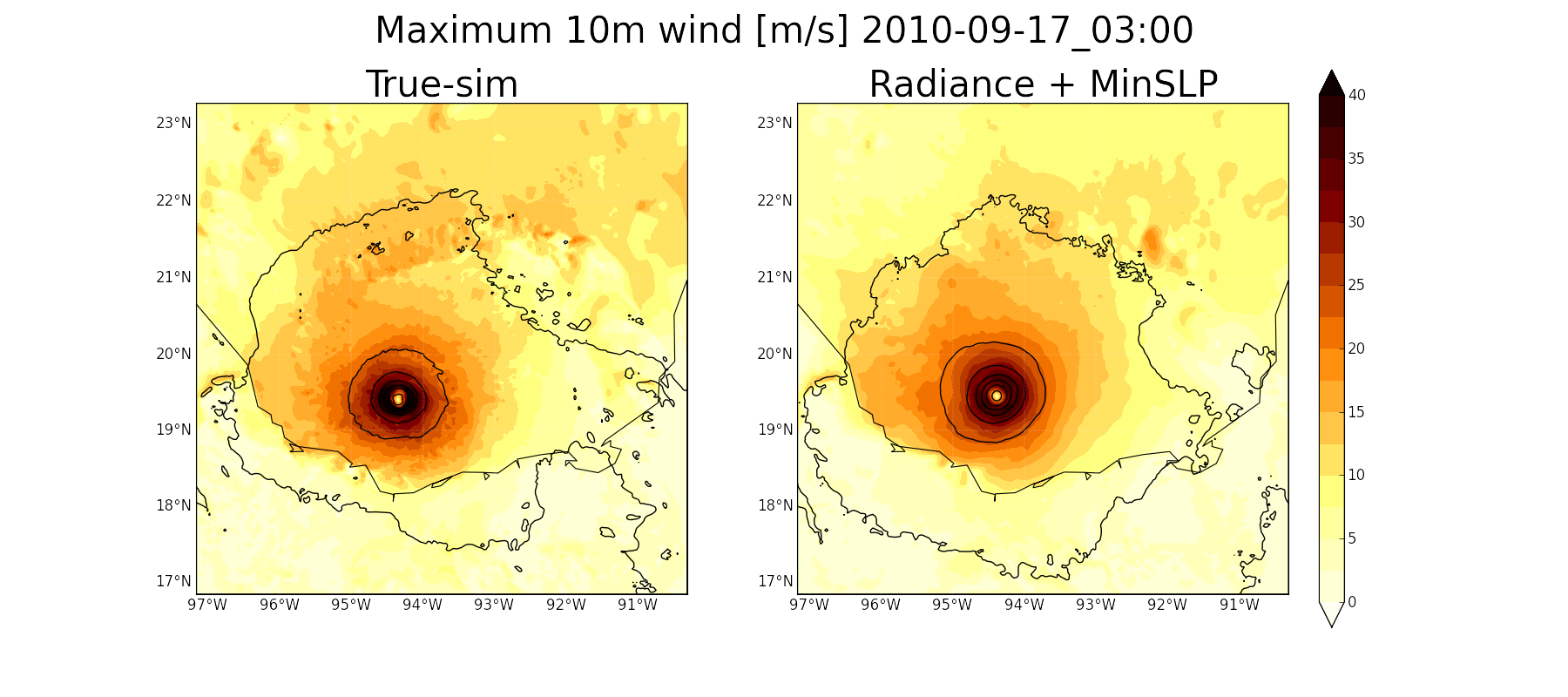 Secondary horizontal wind maximum
maximum wind within the eyewall
m/s
Colors: 10-m wind speeds 
Contours: SLP
[Speaker Notes: Furthermore, I would like to show some fields which are not directly connected with radiance.

Our assimilation captured the maximum wind associated with eyewall region quite well. 
Even the secondary horizontal wind maximum with principle rainbands is also somehow captured.]
EnKF Performance on Radar Reflectivity
EnKF analysis
With brightness temperature & minimum SLP
Rainband structure
Verifying truth
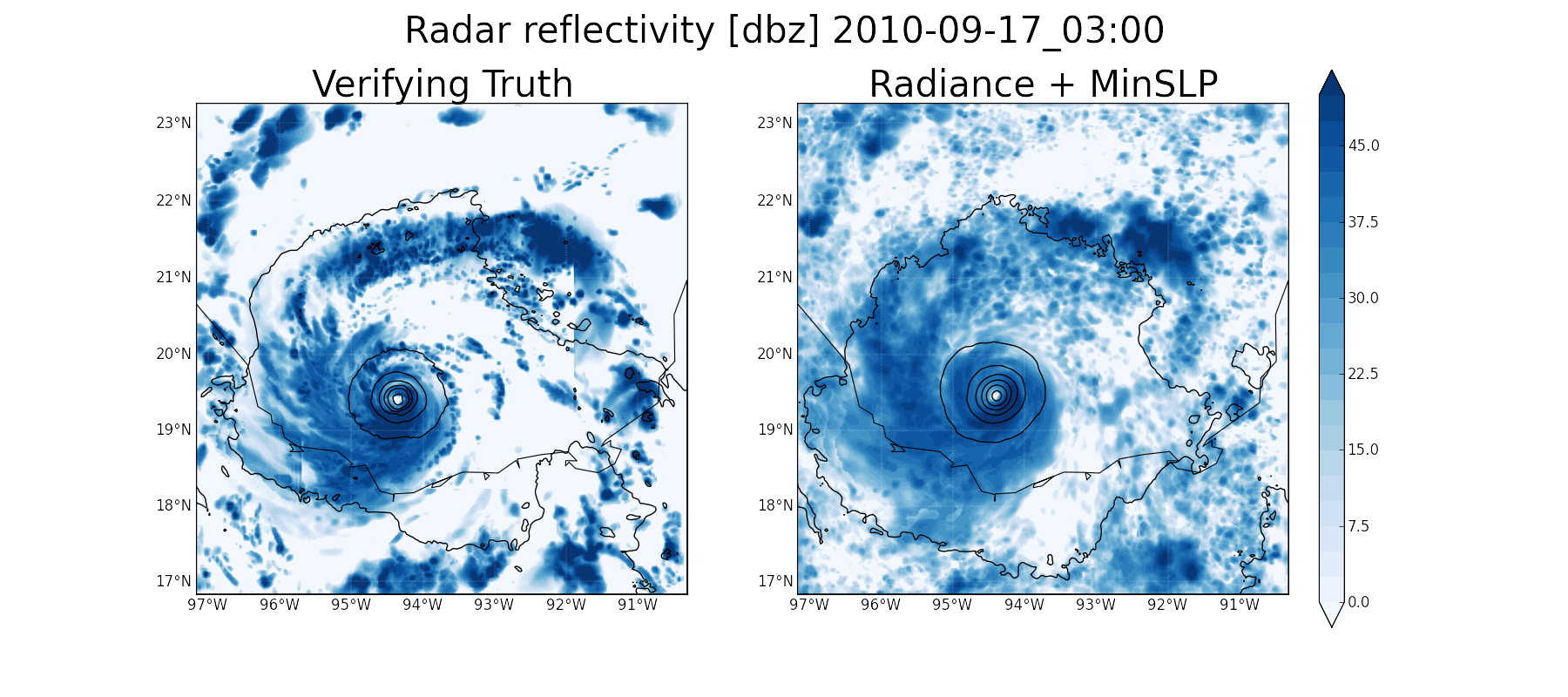 Strong Precipitation in south of eyewall
dbz
Colors: simulated reflectivity 
Contours: SLP
[Speaker Notes: Though they are little bit smoothed in entire domain, the detailed structure of eyewall, and rainbands structure are captured.]
Concluding Remarks
CRTM has been coupled to the PSU WRF-EnKF to directly assimilate satellite infrared brightness temperature.
Ensemble sensitivity analysis reveals strong correlations of infrared brightness temperature to model state variables in both dynamic and thermodynamic fields as well as hydrometeors.
OSSE experiments showed EnKF assimilation of synthetic infrared brightness temperature can capture well hurricane rainbands, eye, individual convective clouds as well as clear-sky.
Infrared brightness temperature assimilation also captures well the detailed tropical cyclone structure and intensity; forecasts of hurricane intensity initialized with the EnKF analysis is also promising.
Assimilation of real-data observations is underway.
Supplementary figure: real data assimilation
Obs. versus EnKF-analyzed Infrared Brightness 
Temperature of GOES-13 Ch4 (10.7 µm) at 0345UTC 17
EnKF analysis
With brightness temperature & minimum SLP
Observation (GOES-13)
K
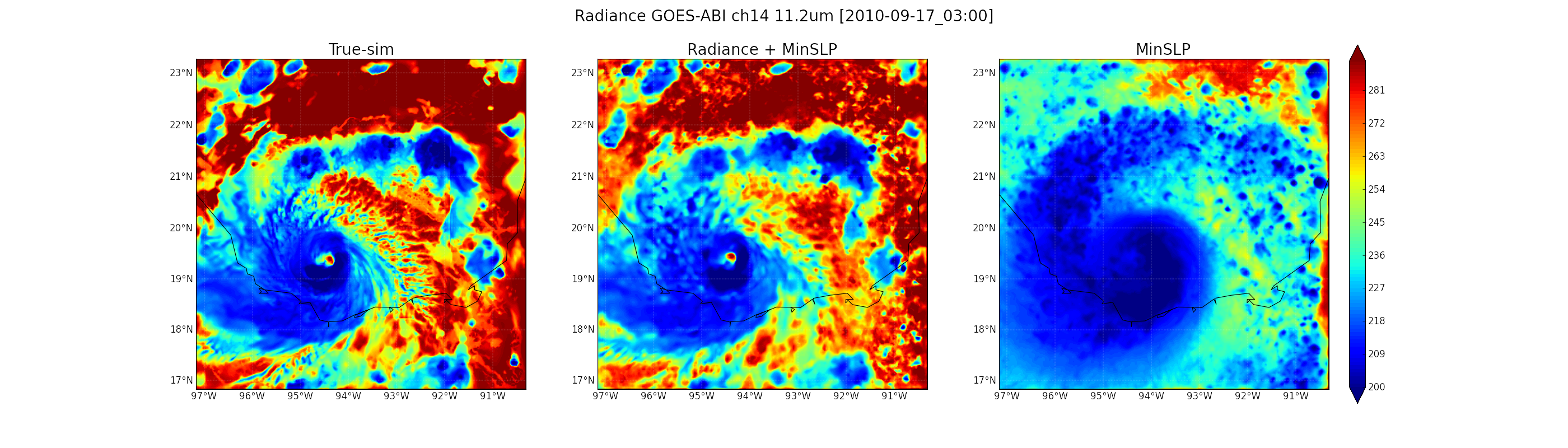 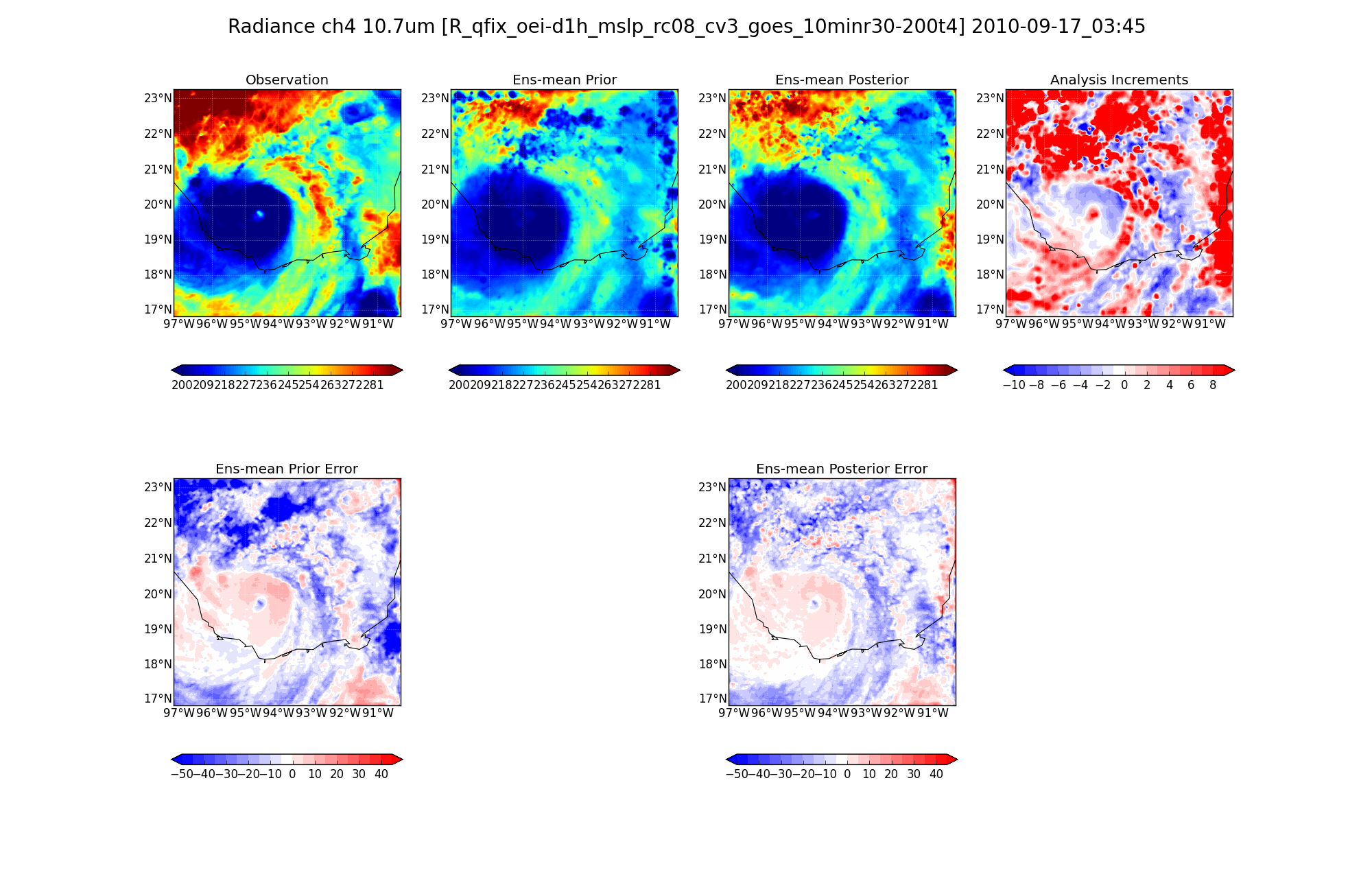 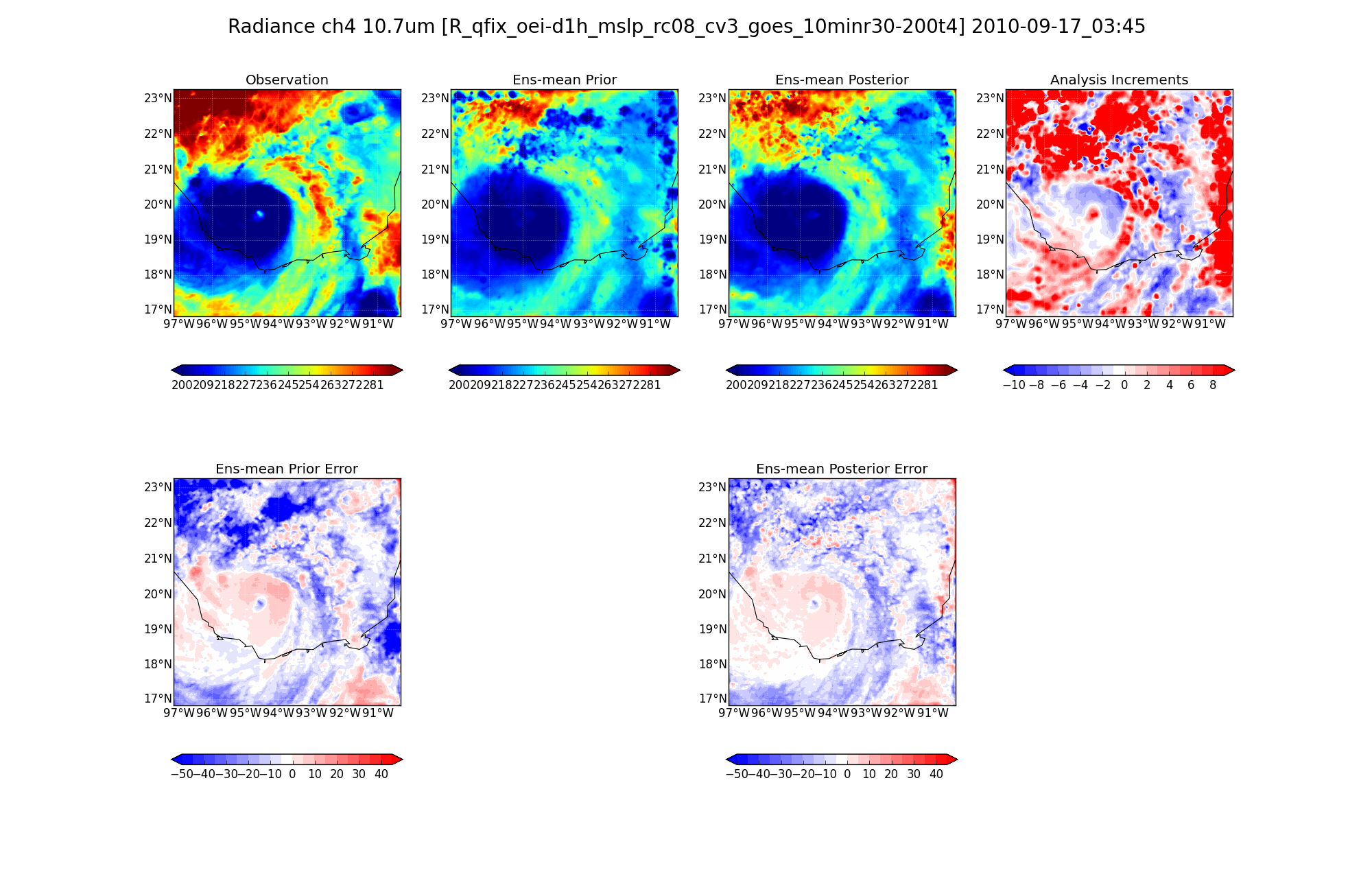 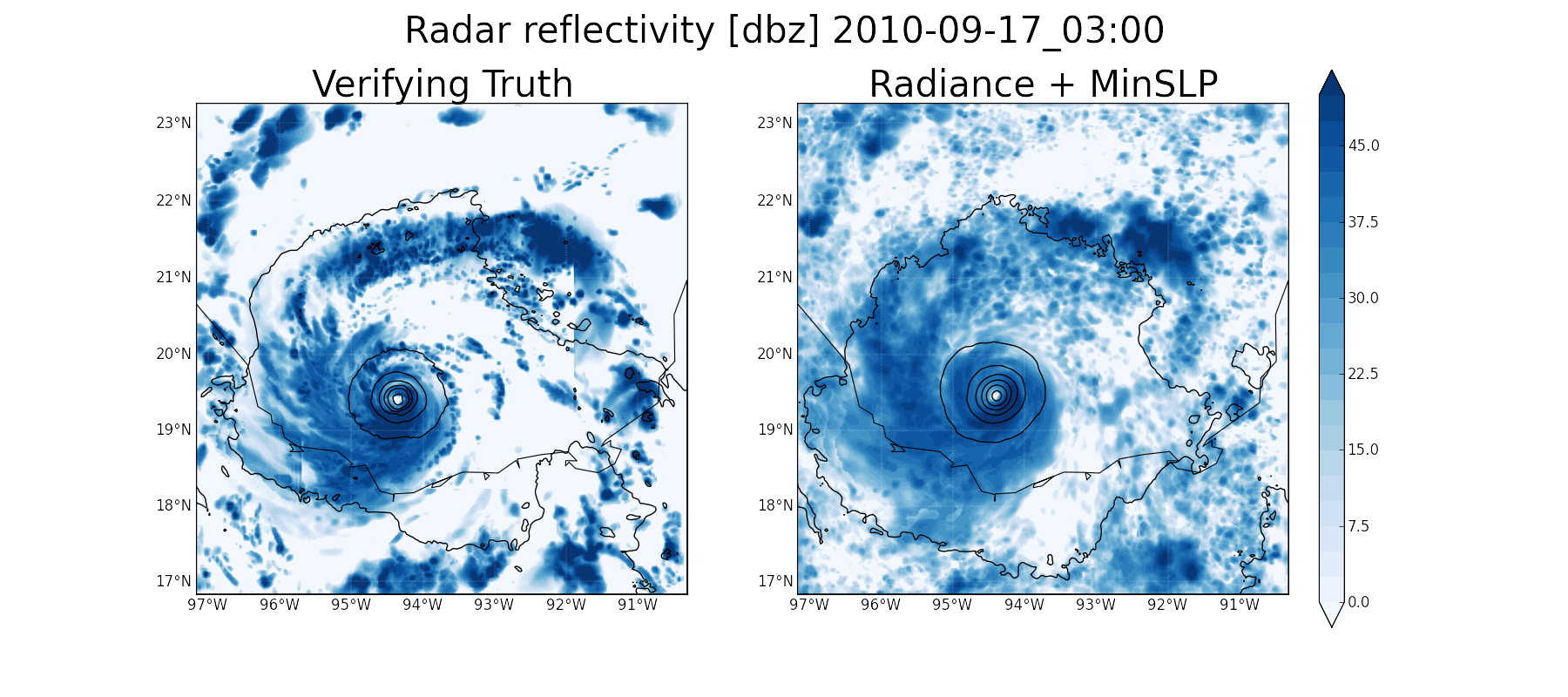 Concluding Remarks
CRTM has been coupled to the PSU WRF-EnKF to directly assimilate satellite infrared brightness temperature.
Ensemble sensitivity analysis reveals strong correlations of infrared brightness temperature to model state variables in both dynamic and thermodynamic fields as well as hydrometeors.
OSSE experiments showed EnKF assimilation of synthetic infrared brightness temperature can capture well hurricane rainbands, eye, individual convective clouds as well as clear-sky.
Infrared brightness temperature assimilation also captures well the detailed tropical cyclone structure and intensity; forecasts of hurricane intensity initialized with the EnKF analysis is also promising.
Assimilation of real-data observations is underway.
0. Supplementary slides
Channel Selection
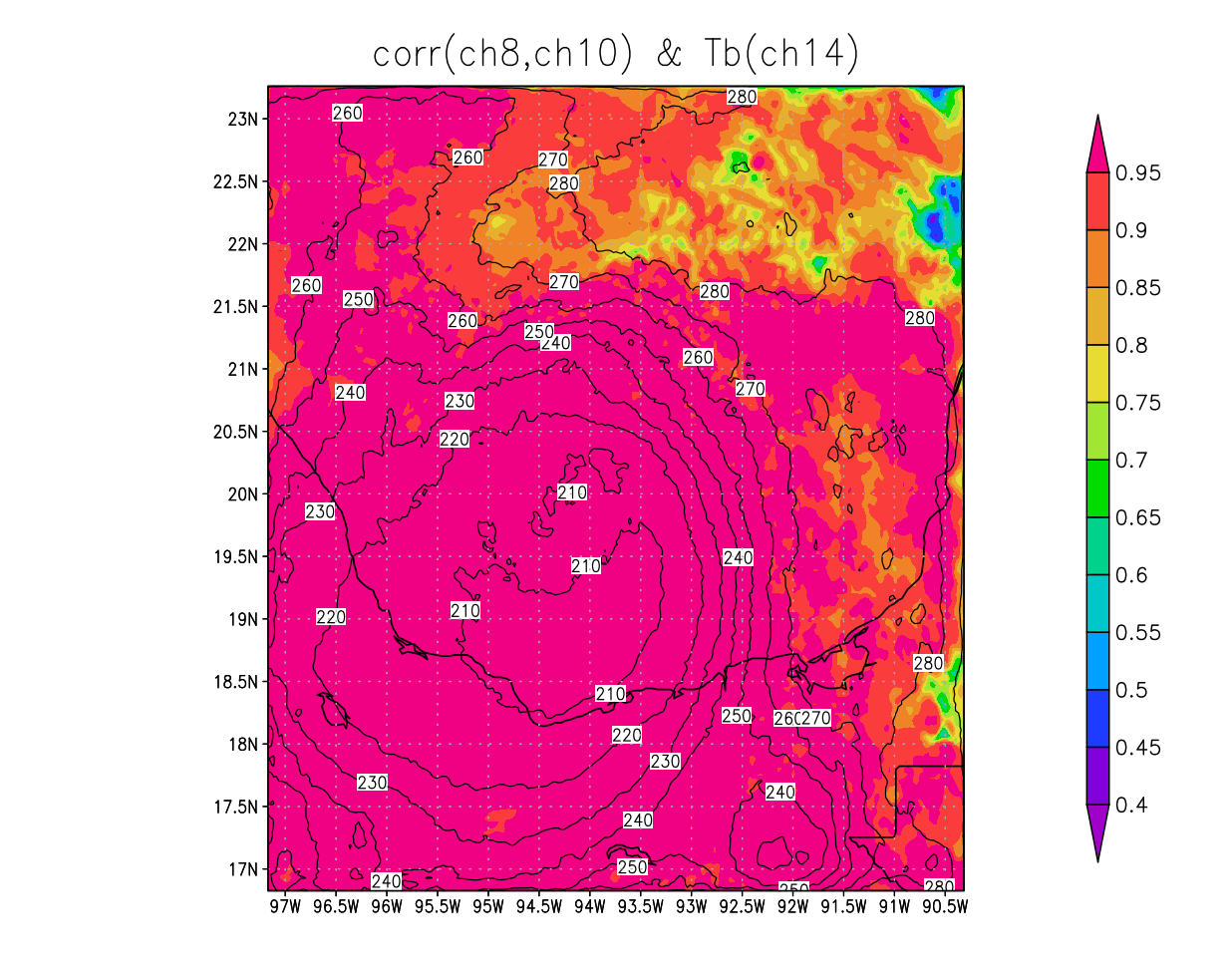 (shaded)Correlation between band-8 & 10 on each grid, calculated with 60 ensemble members
(contour) band-14 radiance field of ensemble mean
0. Supplementary slides
EnKF Performance on 10-m wind speeds
EnKF analysis
with radiance 
& minimum SLP
EnKF analysis
with minimum SLP only
Verifying truth
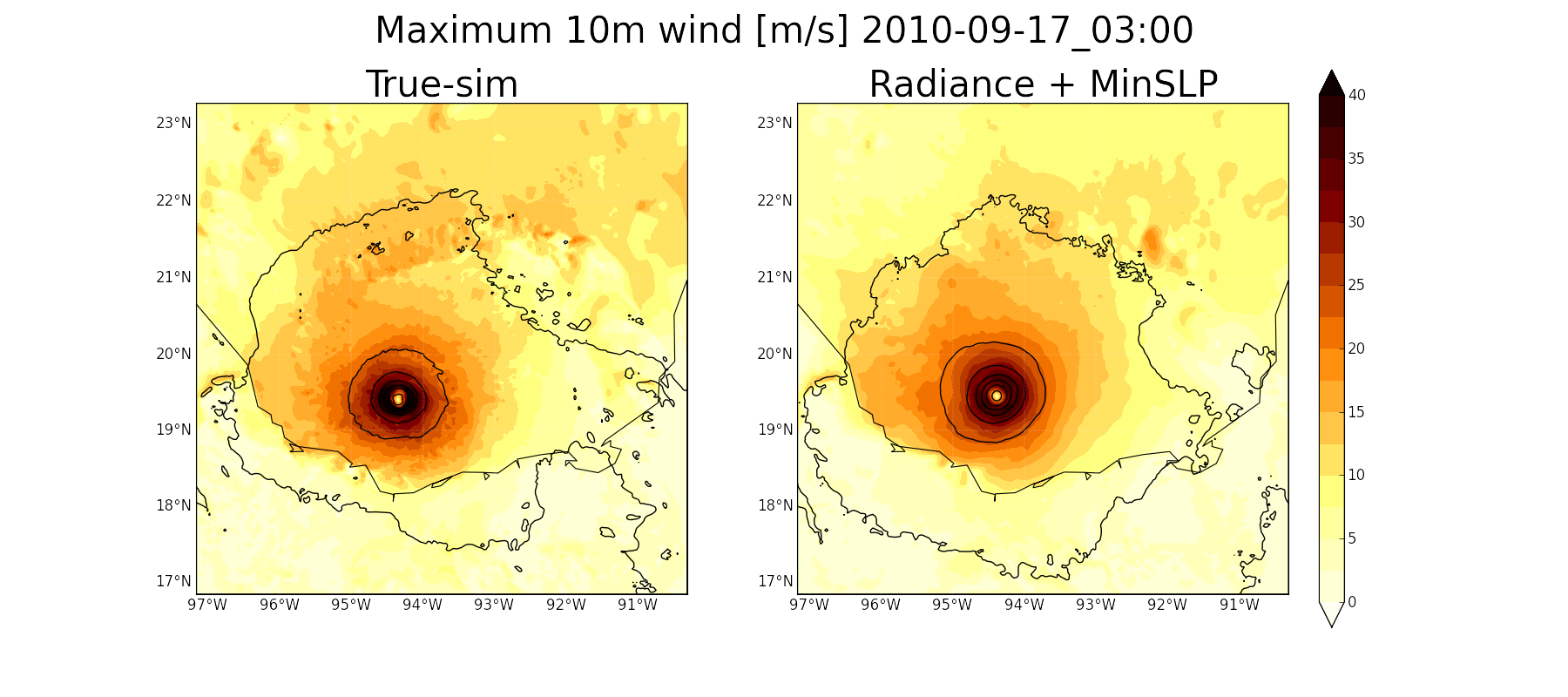 Secondary horizontal wind maximum
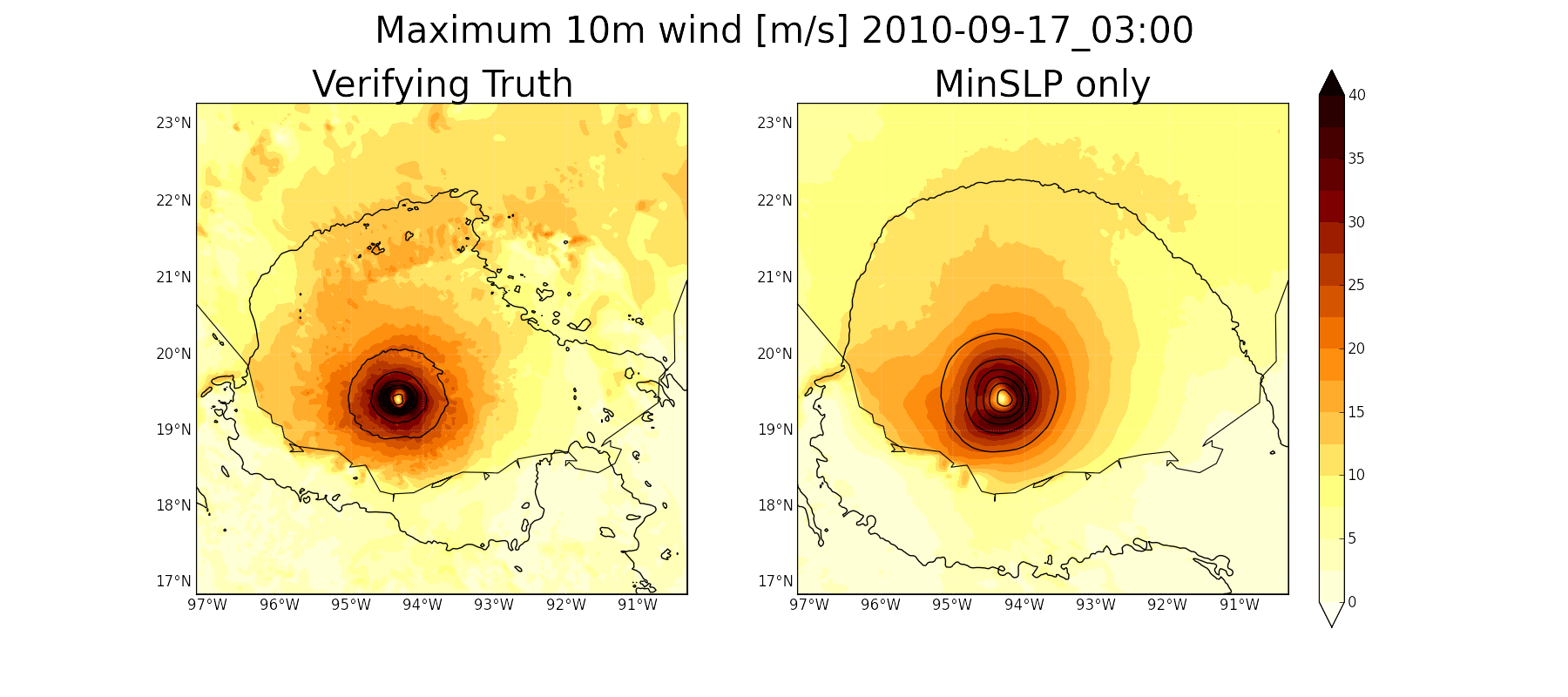 maximum wind within the eyewall
m/s
Colors: 10-m wind speeds
Contours: SLP
[Speaker Notes: Furthermore, I would like to show some fields which are not directly connected with radiance.

Our assimilation captured the maximum wind associated with eyewall region quite well. 
Even the secondary horizontal wind maximum with principle rainbands is also somehow captured.]
0. Supplementary slides
EnKF Performance on Radar Reflectivity
Rainband structure
EnKF analysis
with radiance 
& minimum SLP
EnKF analysis
with minimum SLP only
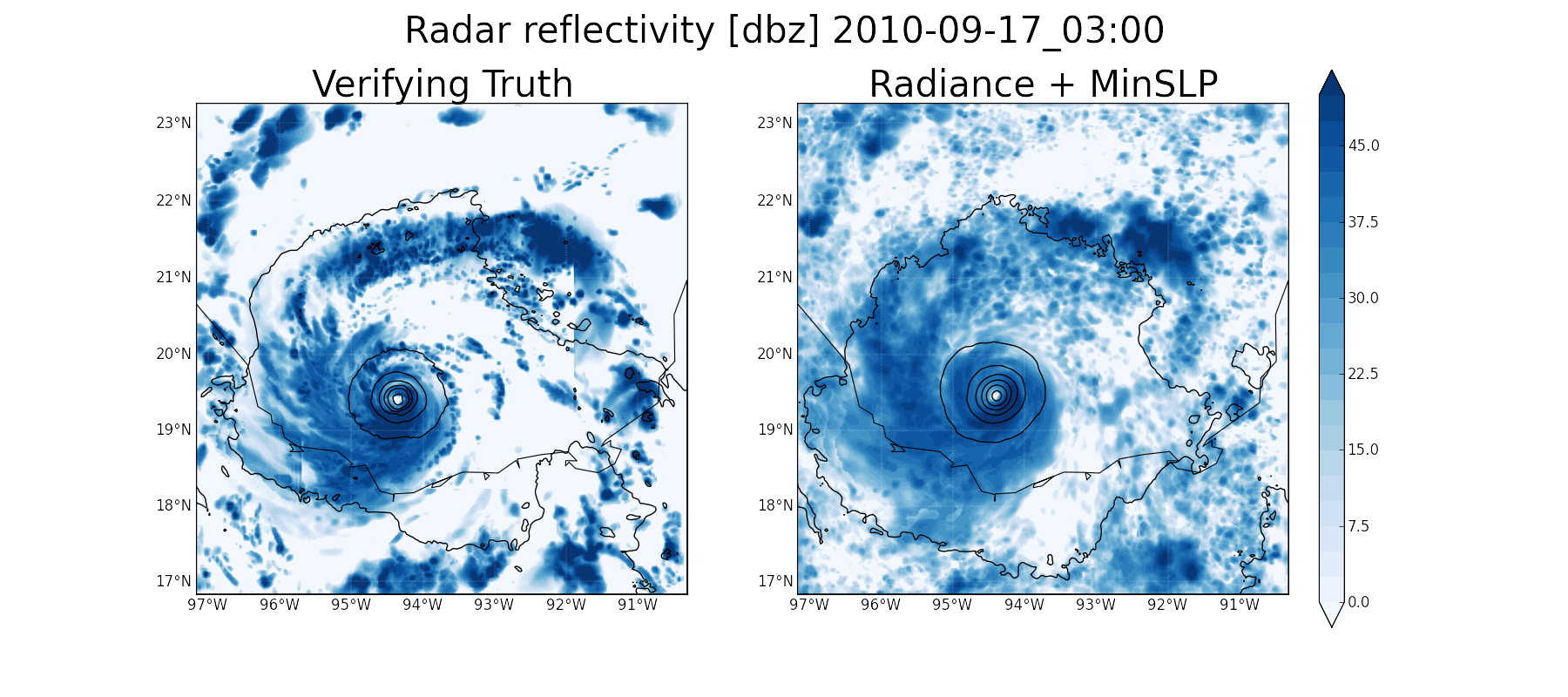 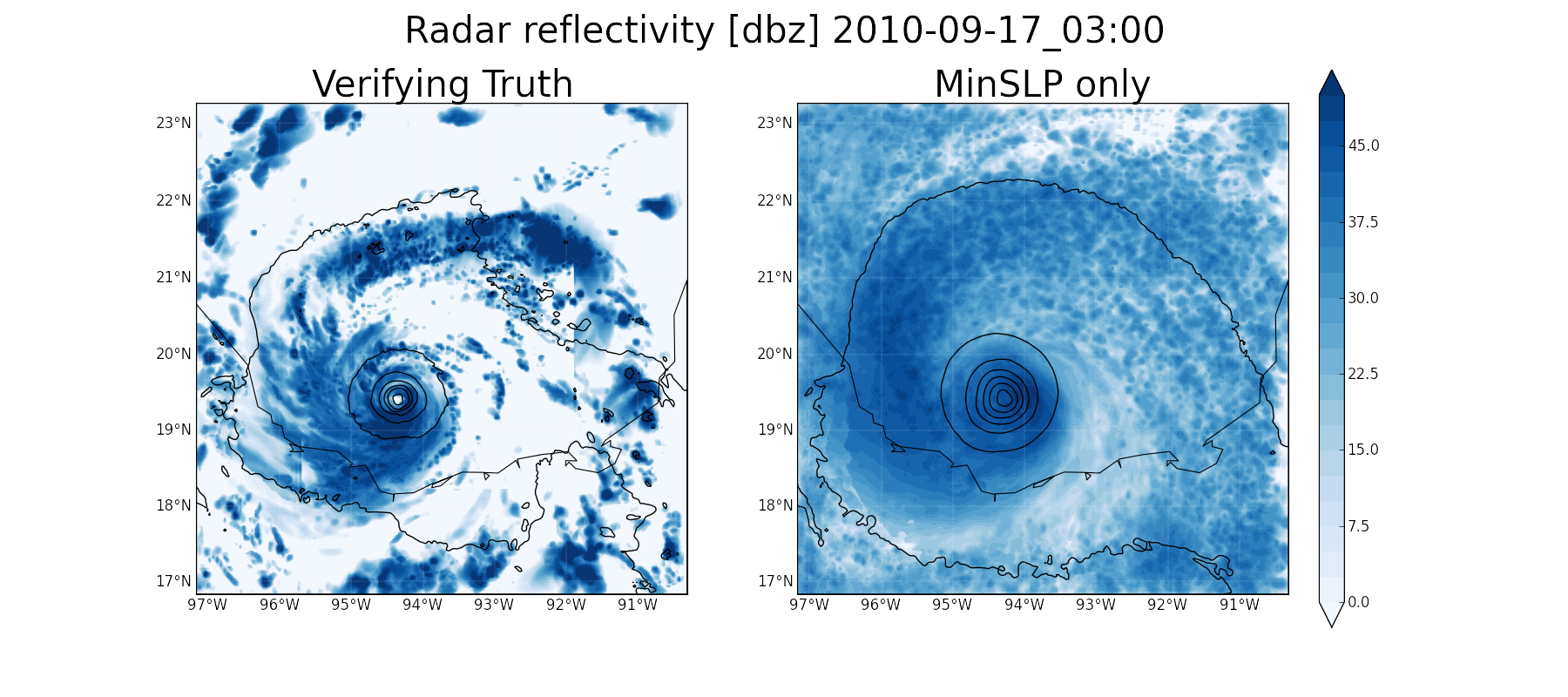 Verifying truth
Strong Precipitation in south of eyewall
dbz
Colors: simulated reflectivity 
Contours: SLP
[Speaker Notes: Though they are little bit smoothed in entire domain, the detailed structure of eyewall, and rainbands structure are captured.]